Future Opportunities for Planetary Defense Exercises
Movie by Marina Brozovic
Vishnu Reddy, University of Arizona
Davide Farnocchia, JPL, Tim Spahr, NEO Sciences LLC, 
Michael Kelley, NASA HQ
TC4 Campaign
Near-Earth Asteroid 2012 TC4 will make a close flyby on the Earth on Oct. 12, 2017 at a distance of 6825 km. The goal of TC4 Observing Campaign is to recover, track, and characterize TC4 as a potential impactor in order to exercise the entire Planetary Defense system from observations, modeling, prediction, and communication.
Coalition of the willing
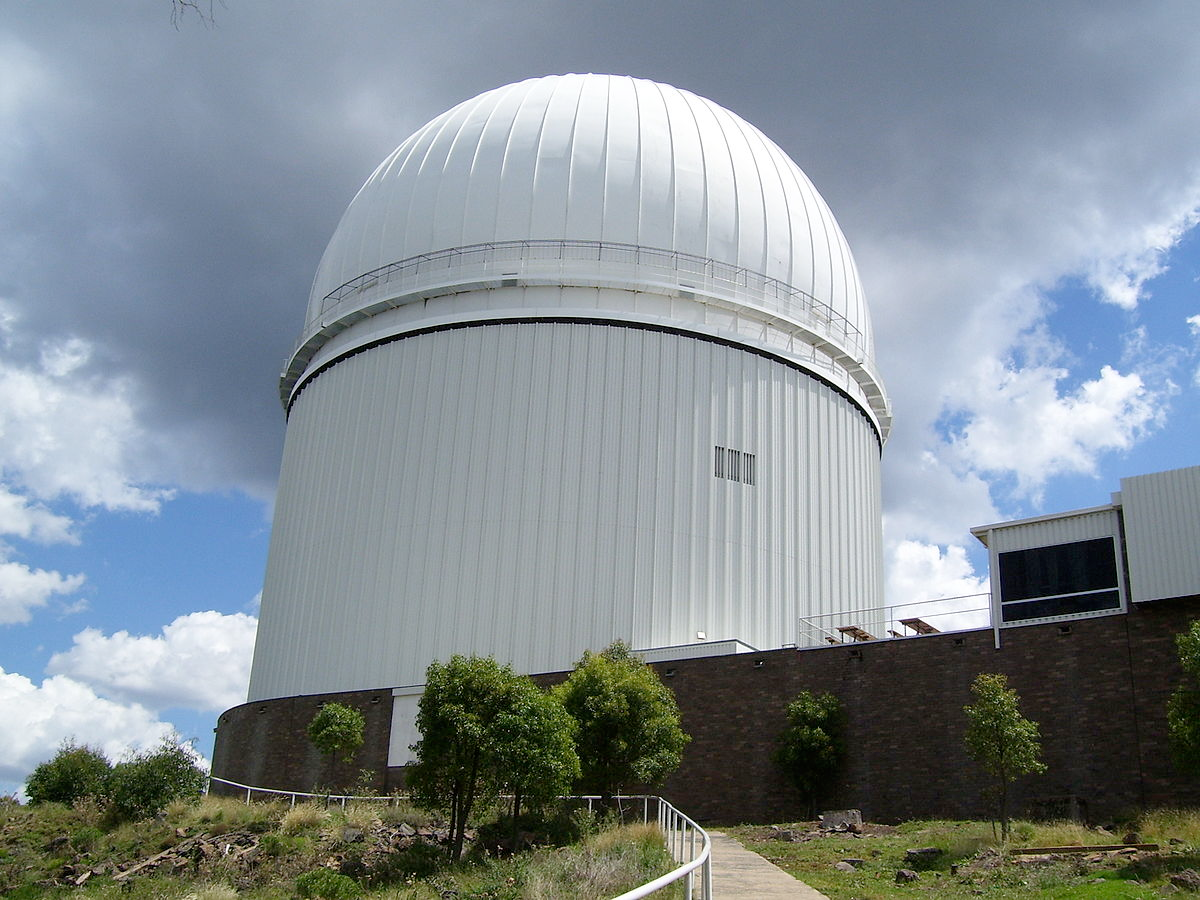 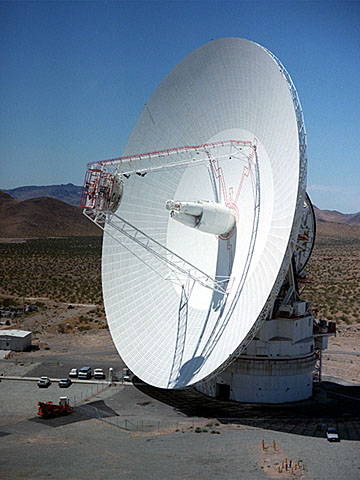 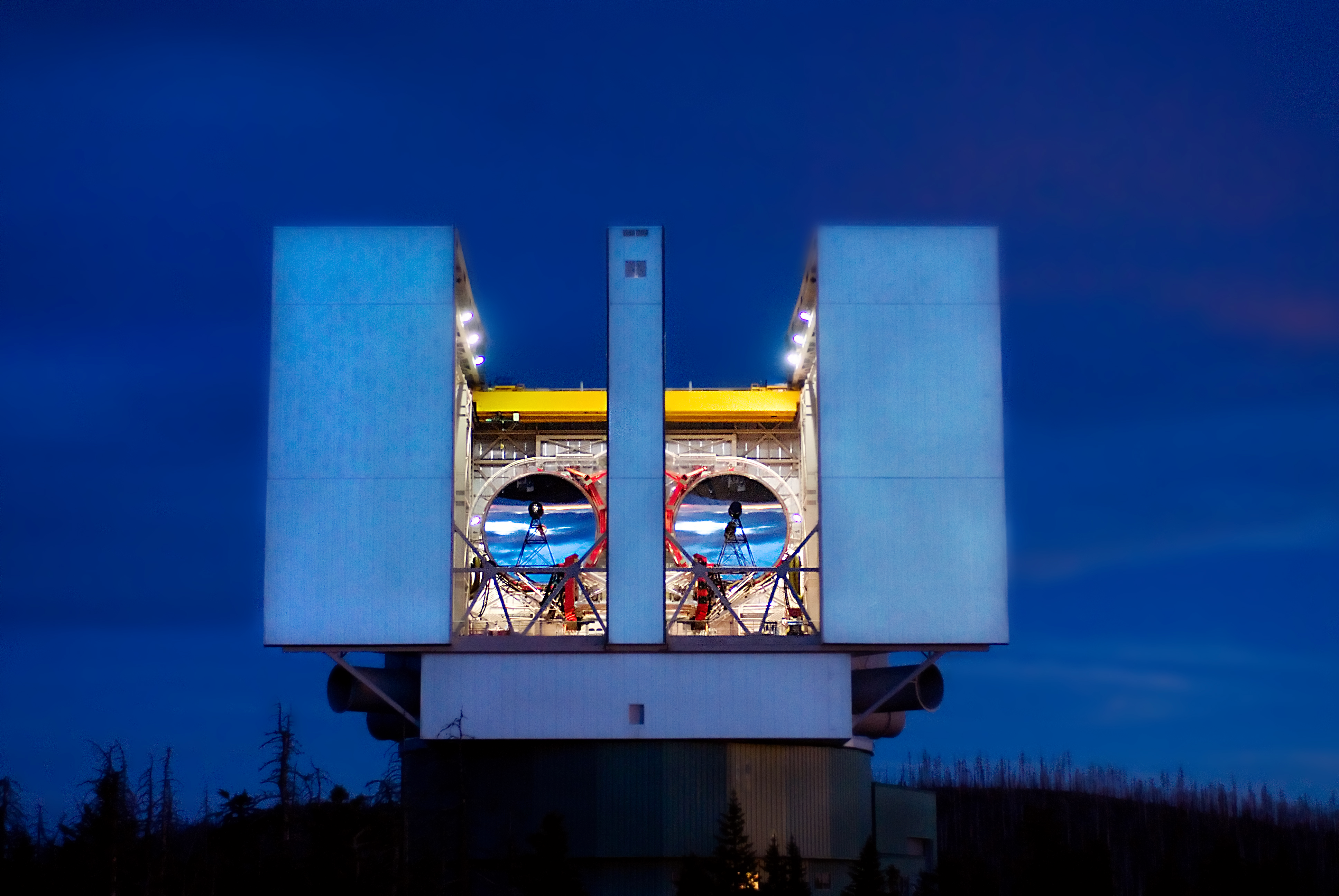 LBT
South Africa
Goldstone
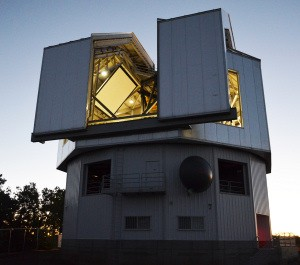 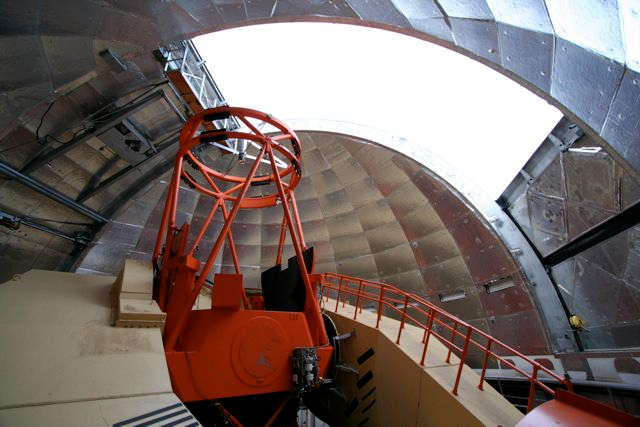 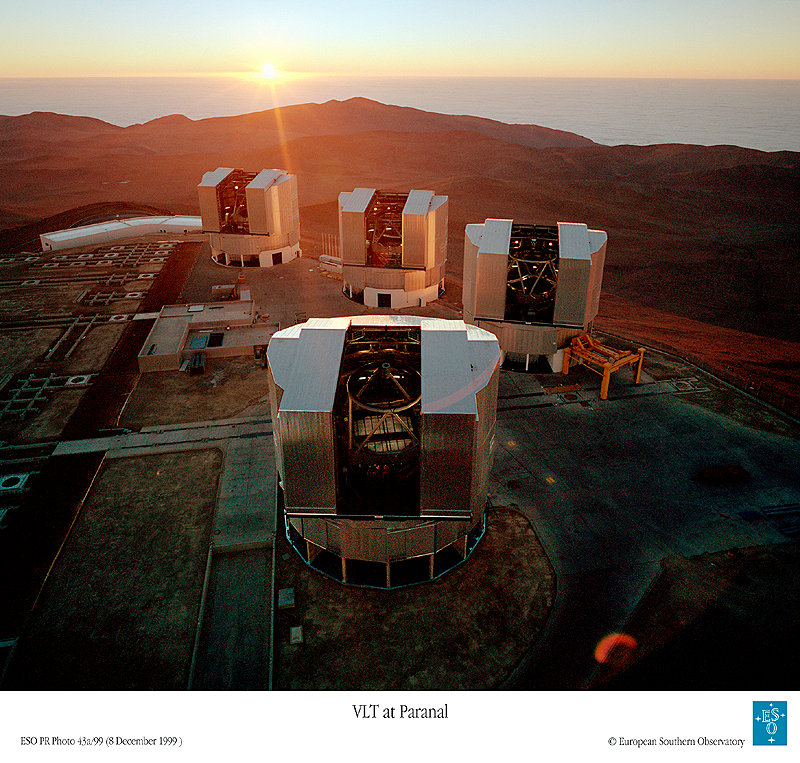 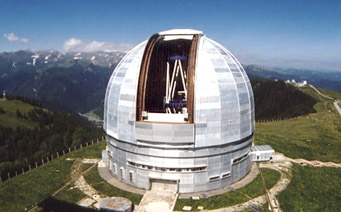 VLT
NASA IRTF
DCT
BTA-6
30 observational assets around the world
Coalition of the willing
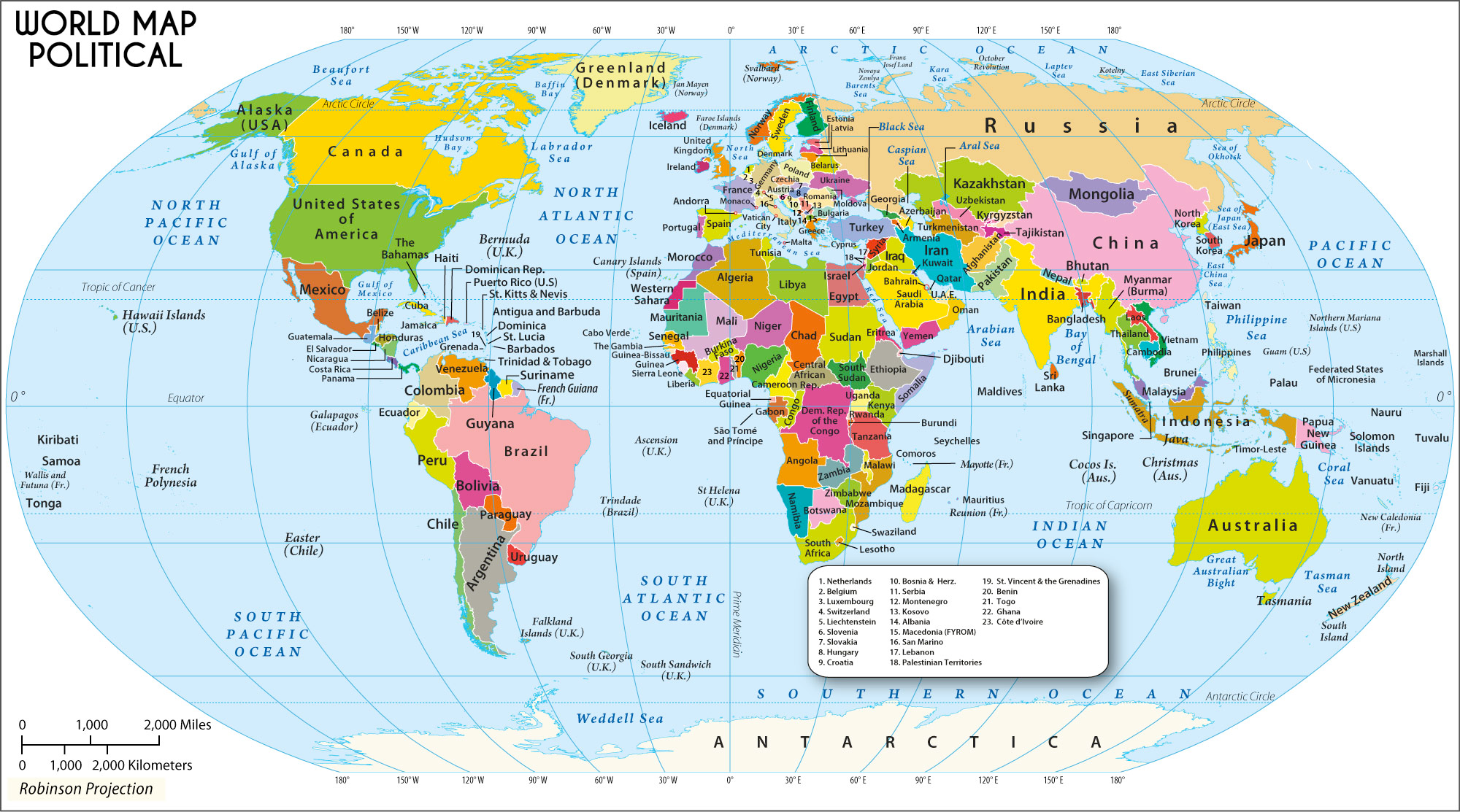 12 countries contributed scientific data
Key Lessons
Operational timelines and science timelines need to be defined and enforced
Identify key actors with media training to interact with media. Media interaction should be centralized
Contingency plans for natural disasters. Arecibo taken offline by hurricane.
Key assets (NASA IRTF) remain single point failures with no backup capabilities elsewhere on Earth.
Science paper in review in The Astronomical Journal. PDC paper planned on lessons learnt.
Next opportunity
Double Asteroid Rendezvous Test (DART) mission is slated to launch in 2020s and will use a kinetic impactor to nudge moon (Didymoon) of binary NEA Didymos in 2022. 
 2022 apparition to favorable for ground-based observations of the kinetic impactor experiment 
Can we do precursor observational campaigns focused on binary NEAs making close flybys of the Earth to prepare for DART?
Binary Opportunities
NEA Opportunities